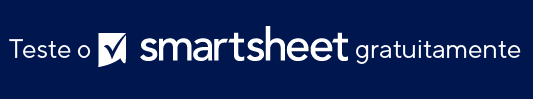 MODELO DE ANÁLISE SWOT
PONTOS FORTES (+)
PONTOS FRACOS (–)
•
•
•
•
•
•
•
•
S
W
OPORTUNIDADES (+)
AMEAÇAS (–)
T
•
•
•
•
•
•
•
•
O
ANÁLISE SWOT